Проект для детей первой младшей группы
 «Как мы лук сажали».
Цель проекта: Расширение знания детей о том, как сажают лук и ухаживают за луковицами; активизировать у ребенка инициативу, внимание и память, обогащение словарного запаса ребенка, привлечь к работе проекта детей, воспитателей, родителей.
Задачи:1) Знакомство детей с процессом посадки лука. Воспитание у детей желания участвовать в трудовой деятельности.2) Закрепить представления о луке, особенностях внешнего строения, находить «донце» с корнями и верхушку;3) Вызвать у детей интерес к конкретному объекту- луку, через стихи, загадки, проектно- исследовательскую деятельность.4) Формировать представление детей о необходимости света, тепла, влаги почвы для роста луковиц.5) Наблюдать за изменениями роста луковиц в стакане воды и в контейнере с почвой.6) Учить детей ежедневно ухаживать за луком в комнатных условиях.7) Привлечение родителей к активному участию в проекте. Заинтересовать их жизнью детского сада.8) Научить детей видеть результат своего труда.
Ожидаемый результат:1) Дети узнают о том, что лук – источник витаминов.2) Дети познакомятся с процессом посадки лука и научатся выполнять простейшие трудовые операции, необходимые при этом.3) У детей сформируются знания и представления о росте зеленого лука в комнатных условиях как в контейнере с почвой, так и в стакане с водой.4) У детей обогатится словарный запас за счёт слов (донце, луковица, шелуха).5) Познакомятся с поговорками, пословицами, загадками, стихами о луке.6) Узнают где и в каких целях можно использовать лук.
Совместная деятельность: посадка лука и уход за всходами.
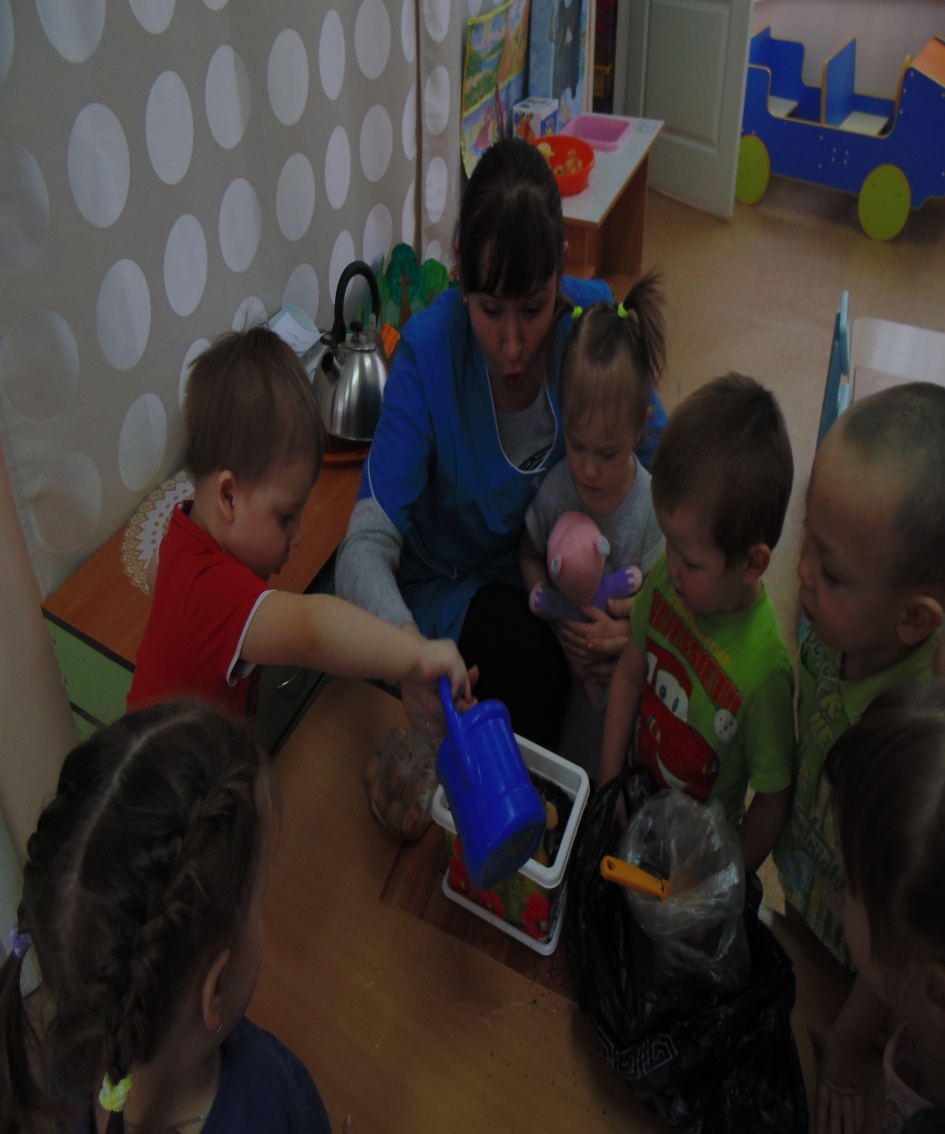 Игра средней подвижности «Расти, лучок!».
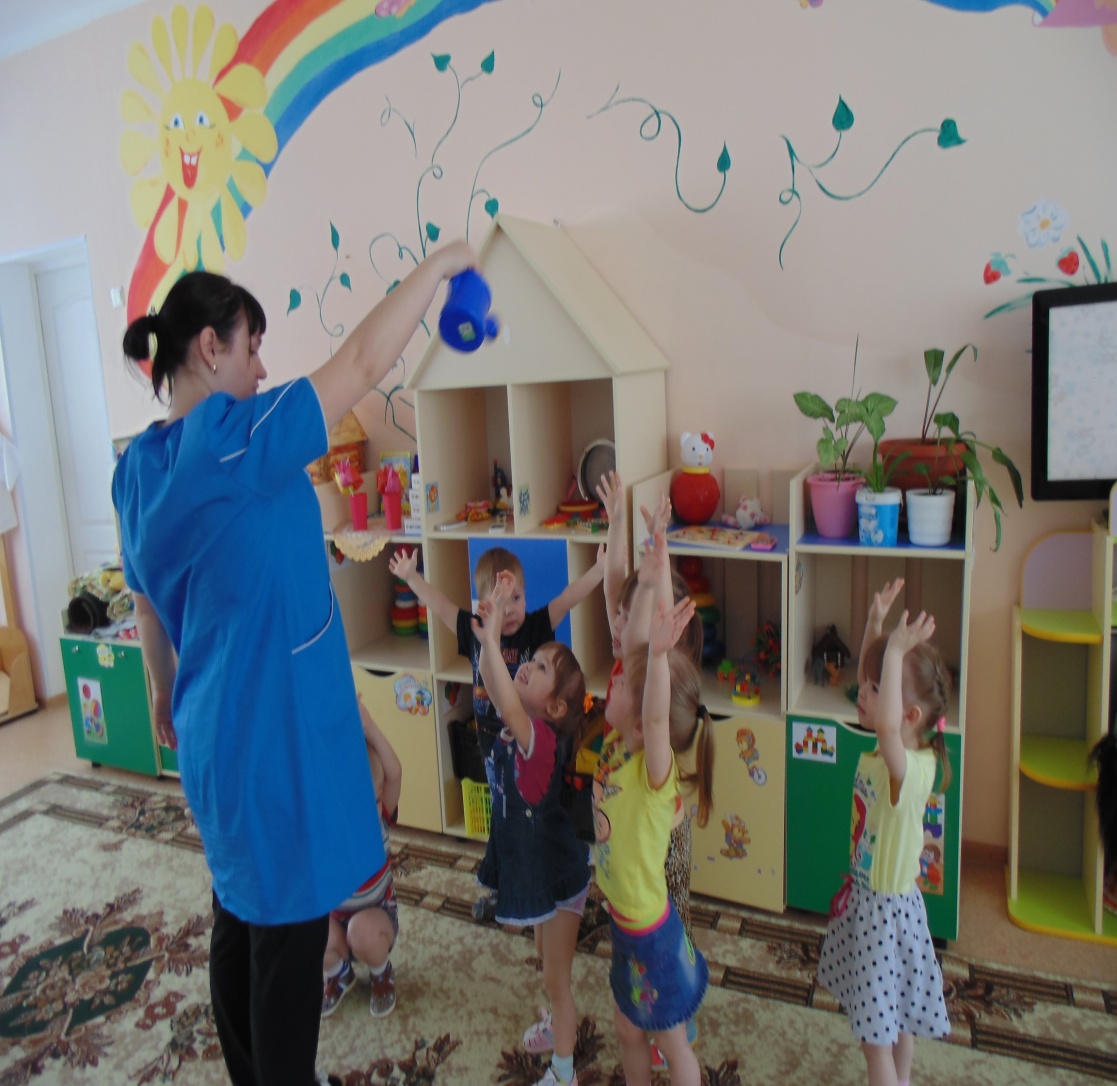 Рисование: «Лучок наш дружок!»
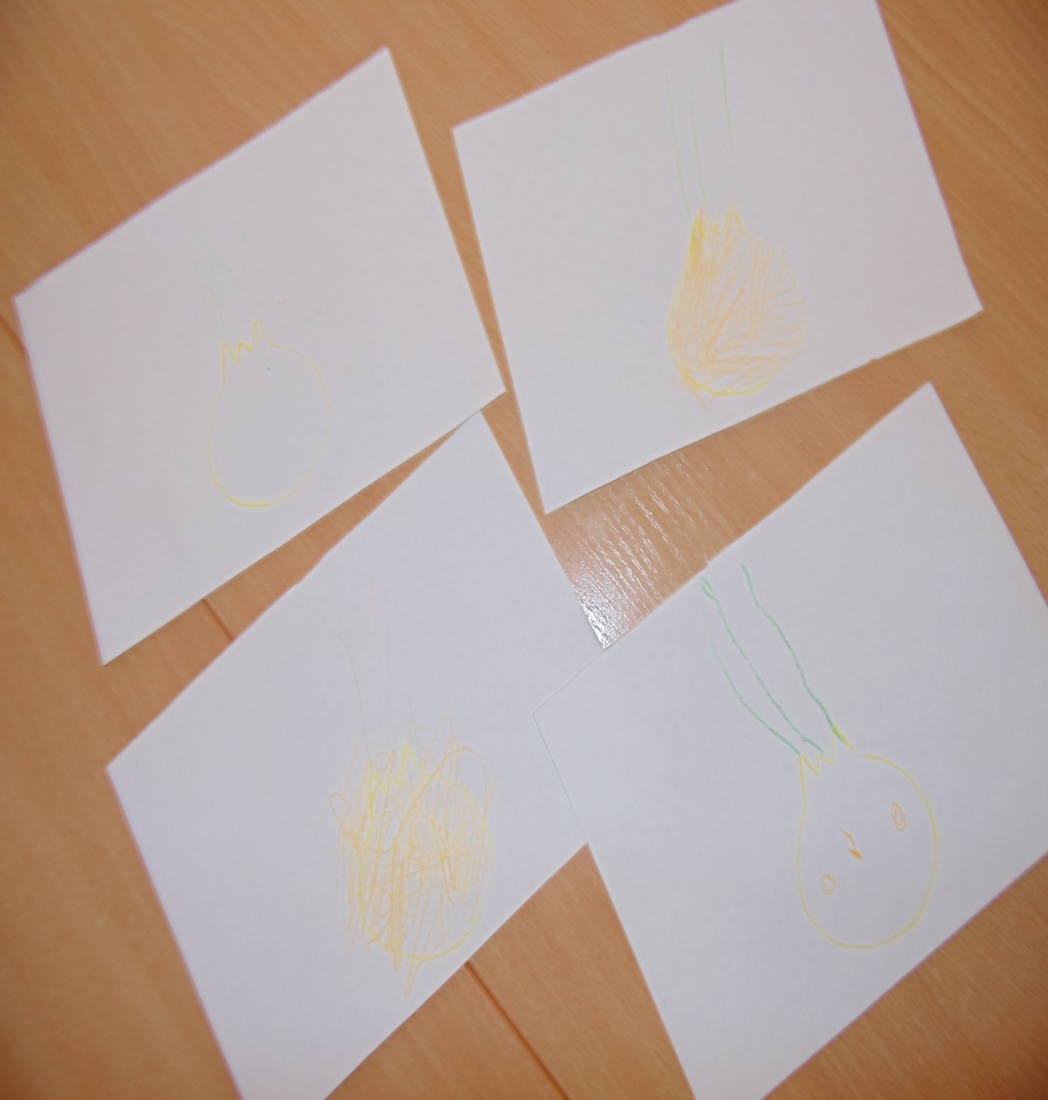 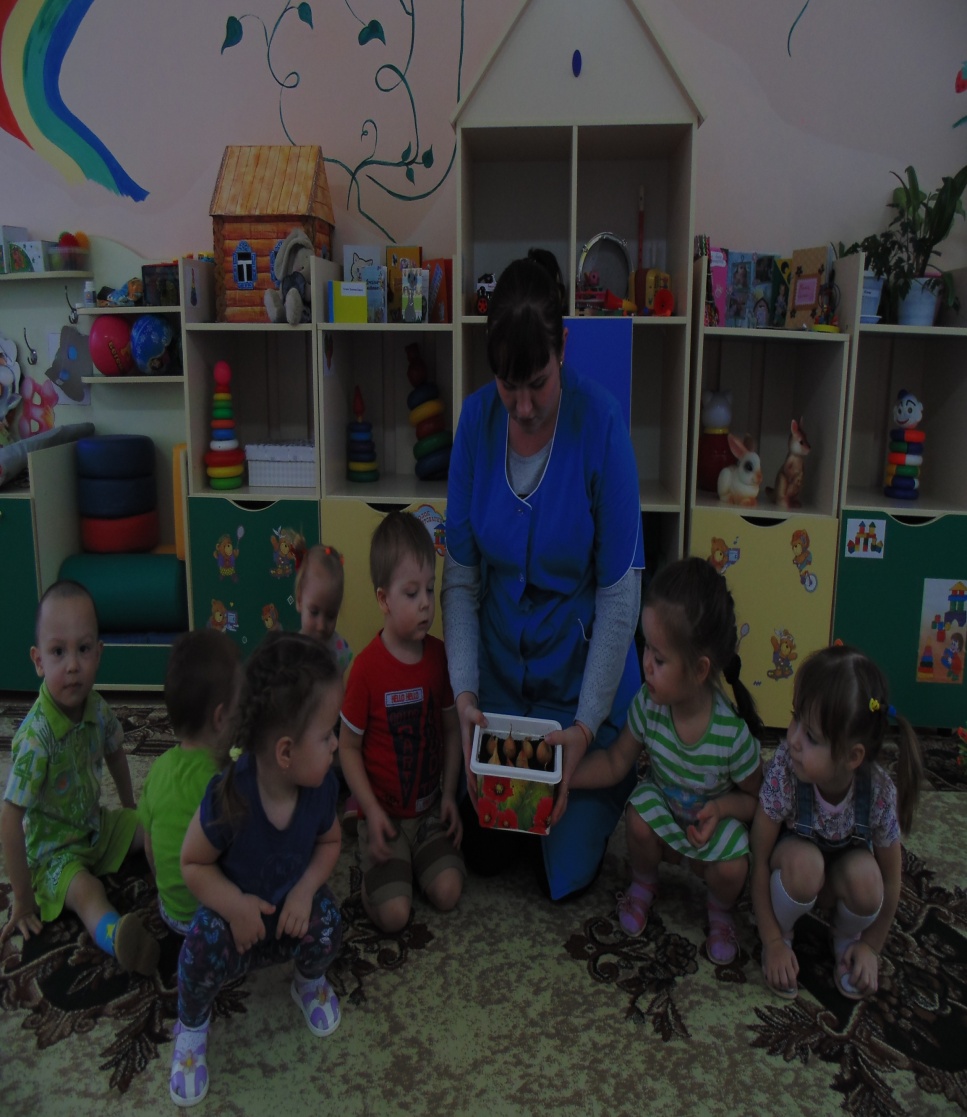